Aim: What is the difference between order and equality?
Communist China
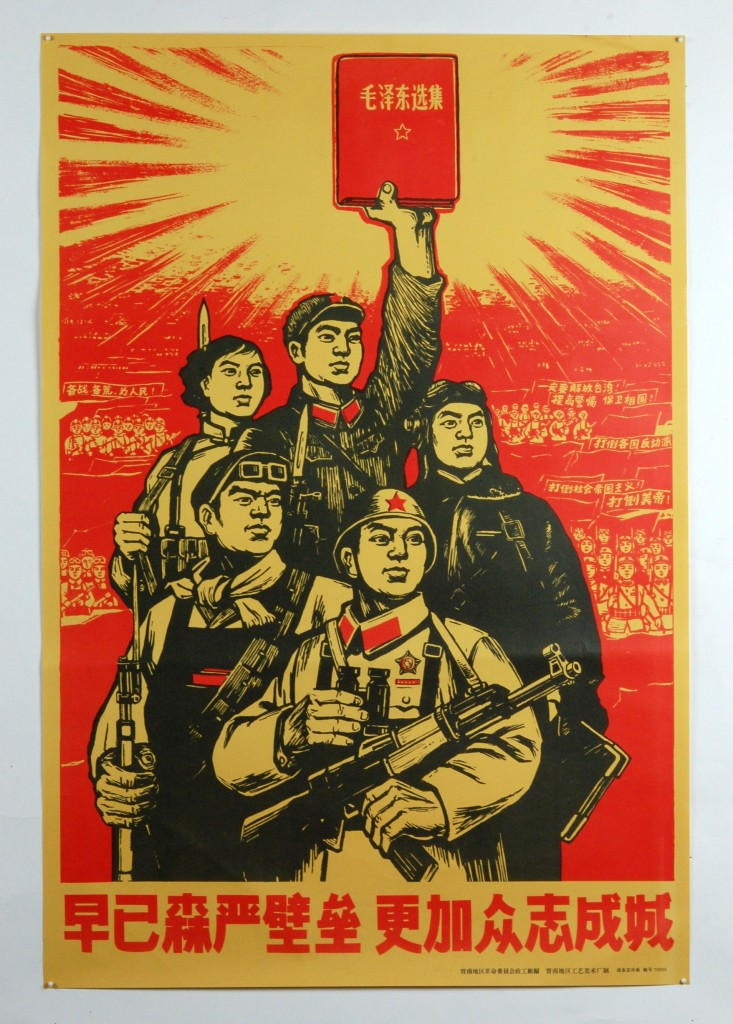 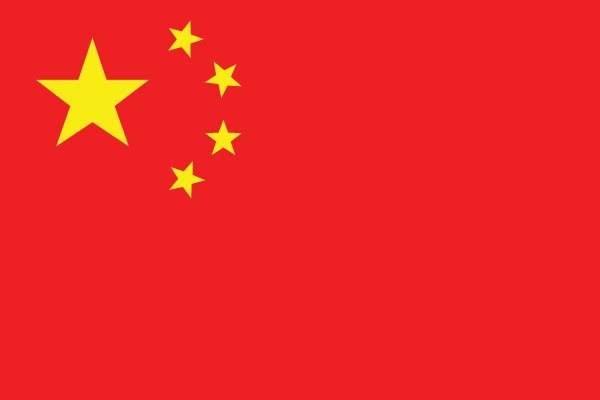 Article Quote: Why China Is Turning Back to Confucius-WSJ Sept. 2015
President Xi Jinping:
 “To solve China’s problems, we can only search in the land of China for the ways and means that suit it… 
We need to fully make use of the great wisdom accumulated by the Chinese nation over the last 5,000 years.”
QUESTIONS
1) Questions: How can you justify China reverting back to Confucianism? 
2) Do you believe this will be a positive change for China?
Warring States
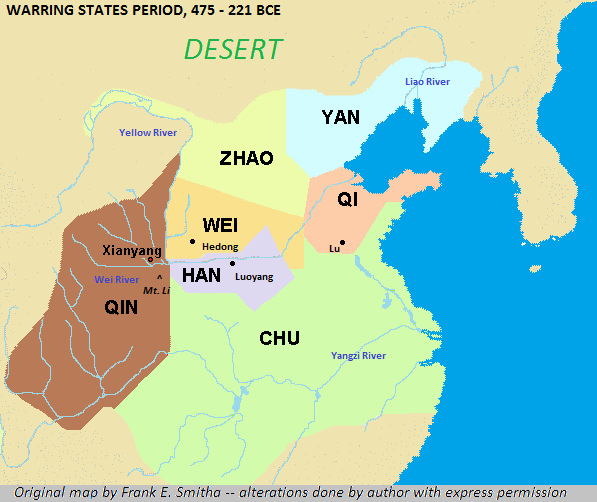 Directions
6 groups of 4-5
Packet on different aspects of Confucianism

Answer questions and fill out your portion of the chart: HOW DO THE TEACHINGS IN THE FIRST BOX SUPPORT OR CONTRADICT THE SECOND BOX
The Five Relationships
Father-Son
Ruler-Subject
Husband-Wife
Elder Brother-Younger Brother
Friend-Friend
Filial Piety
Government 				War
Humaneness	    Women, Servants
Teachers				Filial Piety
How can a philosophy provide the comfort and stability of a religion?
Belief system vs. religion 

Order vs. equality
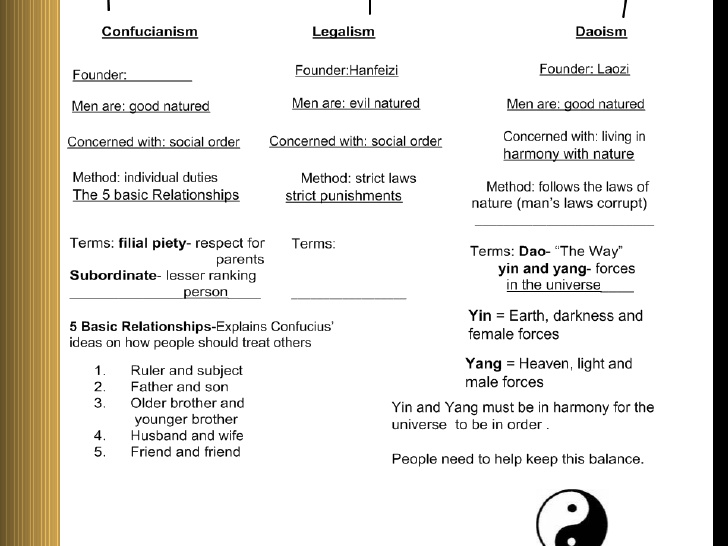